MINISTERE DE L'ECONOMIE
DES FINANCES ET DE LA PROSPECTIVE
-------
FONDS DE SOUTIEN PATRIOTIQUE
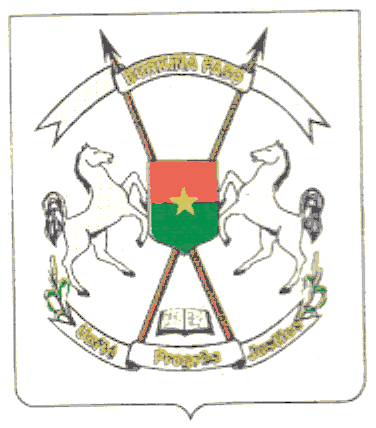 BURKINA FASO
Unité-Progrès-Justice
DEUXIEME SESSION ORDINAIRE DU CONSEIL D’ORIENTATION DU FONDS DE SOUTIEN PATRIOTIQUE (FSP)
Présentation du Plan opérationnel de communication du FSP
PLAN
Introduction
Analyse de la communication
Objectif de communication
Cibles 
Axes stratégiques
Actions et activités de communication
Dispositif de suivi-évaluation
Risques et conditions de succès 
conclusion
INTRODUCTION
Le contexte actuel du Burkina Faso, marqué par un double défi sécuritaire et humanitaire, entraîne une pression accrue sur les finances publiques et des déplacements forcés des populations augmentant le nombre de personnes ayant besoin d'assistance et de protection. 
Le Fonds de Soutien Patriotique a été créé pour la canaliser les contributions diverses dans un cadre organisé.
A une étape cruciale de l’implantation et de l’opérationnalisation du Fonds de Soutien Patriotique (FSP), la communication doit être au cœur de la qualité et de l’efficacité de l’action de cette nouvelle entité sur laquelle reposent de nombreux espoirs. Il s’agit donc de communiquer davantage pour convaincre toutes les composantes de la société burkinabè et les partenaires, sur l’intérêt et la portée du FSP, en tant qu’instrument adéquat pour collecter et centraliser les contributions financières en vue de soutenir et accompagner les efforts de sécurisation du territoire.
Plus qu’une nécessité le plan de communication est un devoir d’information, de communication et de redevabilité du Gouvernement à l’endroit des Burkinabè de l’intérieur et de l’extérieur, ainsi que de ses Partenaires au développement.
ANALYSE DIAGNOSTIQUE 1/4
Intérêt manifeste des populations à adhérer aux objectifs du FSP
Engouement des populations à s’enrôler comme VDP
Volonté politique affichée au sommet de l’Etat
Existence d’un cadre juridique encadrant le FSP
 Existence des cadres de concertation (Conseil d’orientation et comité de gestion)
Couverture médiatique des activités du FSP
Réalisation et diffusion d’un spot publicitaire à la RTB sur le FSP
FORCES
ANALYSE DIAGNOSTIQUE 2/4
Absence d’un plan de communication
Insuffisance de ressources financières 
Non adhésion des partenaires sociaux
Faible contribution volontaire des salariés et du secteur informel
Accroissement du nombre de Personnes déplacées internes
FAIBLESSES
ANALYSE DIAGNOSTIQUE 3/4
Acquisition d’important matériel de guerre
Engagement des troupes sur le théâtre des opérations
Retour progressif des PDI
Engagement politique
Développement des TIC
Existence d’un paysage médiatique assez fourni (radio, télé, presse écrite et en ligne)
Existence d’un réseau de leaders coutumier et religieux
Existence d’une société civile favorable à l’initiative FSP
OPPORTUNITES
ANALYSE DIAGNOSTIQUE 4/4
Enlisement de la situation sécuritaire 
Coût élevé de la vie
Train de vie élevé de l’Etat
Perte de crédibilité du FSP (mauvaise gestion, désinformation…)
Persistance de la corruption et de la mauvaise gouvernance
Persistance des initiatives éparses de collecte de ressources
Troubles socio- politiques et institutionnels
Changement éventuel de l’objet du Fonds
MENACES
ANALYSE DIAGNOSTIQUE 3/3
Amélioration de la visibilité du FSP
 
Renforcement de l’adhésion de la majorité des personnes physiques et morales 

Accroissement de la mobilisation des ressources financières et matérielles du FSP
DEFIS A RELEVER
OBJECTIFS DE COMMUNICATION
OBJECTIF GÉNÉRAL 

Susciter davantage l’adhésion et la contribution financière des personnes physiques et morales du Burkina Faso et de la diaspora autour du FSP

OBJECTIFS SPÉCIFIQUES

	faire connaitre le FSP au public national et international 
	concevoir et diffuser des activités médias et hors médias 
	sensibiliser et mobiliser les citoyens autour de l’esprit du FSP
CIBLES
Principales
Secondaires
Personnes physiques et morales résidant au Burkina Faso

Personnes physiques et morales de la diaspora burkinabè  

Partenaires techniques et financiers
Forces de Défense et de Sécurité et Volontaires pour la Défense de la Patrie
Leaders coutumiers et religieux  
Leaders des Organisations de la société civile  
Partenaires sociaux
Médias
Personnels des ministères et institutions
AXES STRATÉGIQUES
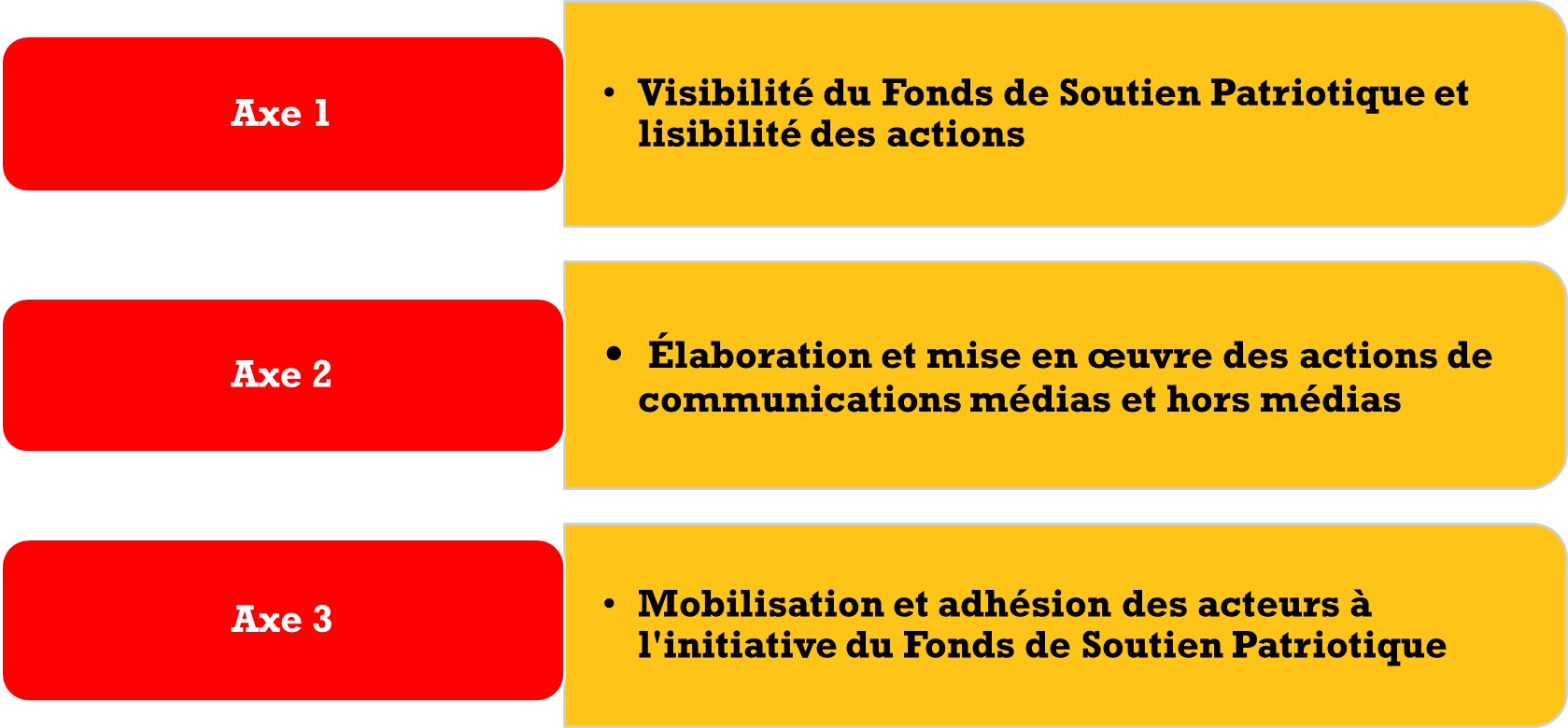 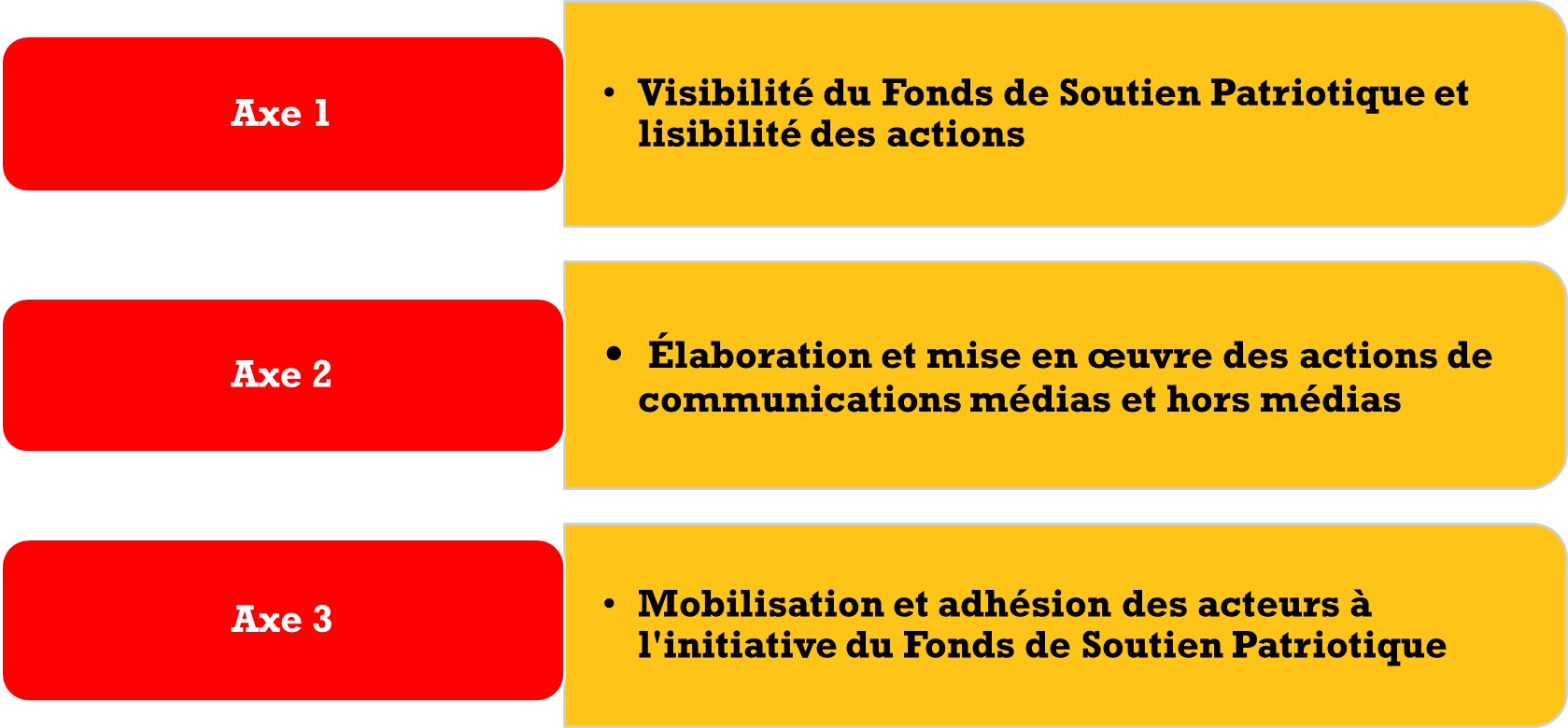 ACTIONS DE COMMUNICATION
[Speaker Notes: Ciit  le plus]
ACTIVITÉS DE COMMUNICATION
27 activités de communication

Coût : 256 000 000 FCFA
TOTAL
DISPOSITIF DE SUIVI-EVALUATION
RISQUES ET CONDITIONS DE SUCCÈS 1/2
l’enlisement de la situation sécuritaire liée aux attaques terroristes, créant le doute sur l’efficacité des VDP ; 
l’insuffisance de ressources financières ; 
l’instabilité politique ;
la faible implication des acteurs,
la mauvaise gestion du FSP
la désinformation et les fake-news sur la transition
RISQUES
RISQUES ET CONDITIONS DE SUCCÈS 2/2
La mise à disposition à temps des ressources humaines, financières et matérielles
La diligence dans les procédures de passation des marchés au regard des contraintes de délais
CONDITIONS DE SUCCES
CONCLUSION
L’état des lieux de la communication du FSP a révélé la nécessité d’asseoir une bonne stratégie de communication pour atteindre les objectifs du fonds. 
Le plan opérationnel de communication s’est fixé pour objectif de susciter davantage l’adhésion et la contribution des personnes physiques et morales du Burkina Faso et de la diaspora au FSP. Il a défini trois (3) axes stratégiques à partir desquels des activités de communication sont développées à l’endroit des groupes-cibles identifiés. 
Le budget estimatif pour la conduite de ces activités est de deux-cent cinquante-six millions, six cent mille (256 600 000) francs CFA.
Au regard de l’enjeu du FSP et de l’importance de la communication pour l’atteinte des objectifs du Fonds, il est impérieux que les ressources pour la mise en œuvre du plan de communication soient disponibilisées à temps. 
Aussi, des diligences doivent-elles être observées dans le processus de passation des marchés pour une exécution dans les meilleurs délais des différentes activités de communication.
MERCI DE VOTRE ATTENTION !